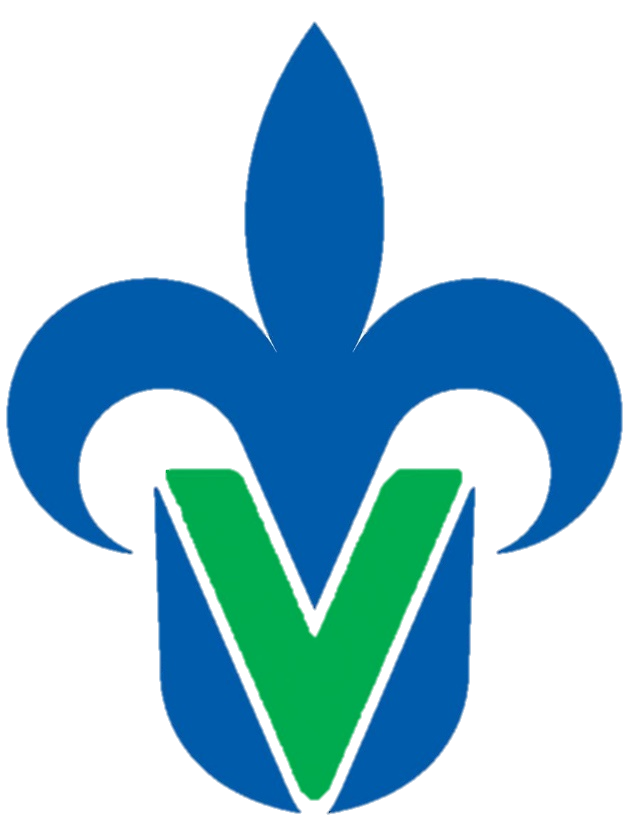 ENCUESTA A EGRESADOS DE LA FACULTAD DE DANZA

RESULTADOS
UNIVERSIDAD VERACRUZANA


FACULTAD DE DANZA
1er. FORO DE EGRESADOS 
SEPTIEMBRE 2016
RECOMENDACIONES DE LOS EGRESADOS
A OTROS EGRESADOS
Ser autodidacta, leer mucho, relacionarse con artistas experimentados que puedan y quieran apórtales ideas, conocimientos, tener metas definidas, claras y realistas, nunca dejar de entrenarse técnicamente, involucrarse total y apasionadamente en todo proyecto al cual se integren. Hiram Abif Meza Rivera
Seguirse preparando, no conformarse con lo que nos da la escuela, y darle el valor que se merece a esta profesión. Griselda Salazar Absalón
Considero importante mencionar que el bailarín ( a) (Además de su formación dancÍstica) debe leer, estar informado de lo que sucede en su entorno, involucrarse de tópicos culturales, desarrollar una consciencia social y humanística, ser creativo y sensible y sobre todo valiente para vivir de la danza dignamente. Marien Rodríguez Paúl
RECOMENDACIONES DE LOS EGRESADOS
A LOS ALUMNOS DE NUEVO INGRESO
El único responsable de tu formación y tu entrenamiento eres tú. Si la escuela no te da suficiente, toma cursos extras, si no te entrena, ve a nadar, si no te gusta, salte. En el momento en que decides ser parte de una institución sabes los lineamientos, disfrútala. En la vida real nadie te dirá cuándo ni cómo entrenar y tendrás que pagar mucho por hacerlo. Tienes 4-6 años para ocupar la escuela como un laboratorio, tienes espacio para practicar, para entrenar, para crear, aprovéchalo. Ponte objetivos y cúmplelos, egresa como ese artista que sueñas ser. Trabaja, trabaja mucho y sueña lejos, sueña alto.  Michele Zeret Ferrer Azamar
Que sea disciplinado, que no desperdicie el tiempo, que se concentre en sus objetivos y que trate de comprender que todo proceso requiere tiempo, al contrario de lo que nos sugiere la cultura contemporánea de la inmediatez. Creo que además de que es necesario cultivar la paciencia, es importante realizar lo que amas y amar lo que realizas. Adriana León Arana
Les recomendaría constancia, la danza no espera o necesita personas con optimas habilidades corporales, la danza necesita seres comprometidos, una gran disposición al trabajo y una manera de lograrlo es la constancia… La danza es un campo muy amplio y todos los que desean dedicar su vida a esta profesión tienen un lugar asegurado. La danza no solo es “bailar” la danza es gestión, creación, promoción… y todo lo que encuentres dentro. También les diría que una vez que llegas aquí vives para, por y de la danza, que la danza es una de las pocas profesiones, tan noble, que siempre, al lugar que vayas tendrás trabajo y la mayoría de las veces muy bien remunerado. Les diría que llegar a esta Institución es un privilegio del que gozarán para siempre y que en cualquier lugar del mundo al que lleguen y digan orgullosamente “Soy estudiante o egresado de la Universidad Veracruzana”  les abrirán las puertas. Les diría que de la danza se vive FELIZ y muy bien, si se lo proponen.  Que, El Título o Cédula profesional es una llave al campo laboral. Por lo anterior mi recomendación es: Trabajo constante porque todo el esfuerzo es recompensado.  Jérika Isabel Brito Sosa
Recomendaría basándome en mi experiencia que vale la pena dedicarse profesionalmente a la danza, que si es vital la disciplina, que si implica muchos sacrificios personales, que si se vive de la danza, que si hay vida profesional para quien ya no es ejecutante, que hay un campo enorme por descubrir en cuanto a investigación, coreografía, educación, escenotecnia etc. Pero lo más importante es tener la agudeza y claridad para aceptar, descubrir, reconocer y aceptar que quieres dedicarte a la danza el resto de su vida.    Marien Rodríguez Paúl
Conclusión
Los datos arrojados son alentadores para los estudiantes que hemos decidido ser parte de la Facultad de Danza para formarnos como bailarines profesionales, nuestro futuro es prometedor ya que todos nuestros egresados concuerdan que el aprendizaje y las herramientas obtenidas por los planes educativos de la misma, los han posicionado favorablemente frente a las exigencias del mundo laboral en el ámbito del arte y de la danza, tanto a nivel nacional como internacional; y revelan que la labor del bailarín tiene muchas otras facetas más allá de bailar bajo los reflectores.

Es importante remarcar que más del 70% de los egresados que participaron en esta muestra se dedican o se han dedicado a la docencia, lo cual puede revindicar la labor, el posicionamiento y la pertinencia social de los bailarines y su arte, debido a que su retribución a la comunidad es constante, al acercar al la Danza a las personas de su espacio sociocultural, especialmente a los niños, quienes en un país como el nuestro y sus sociedades con las problemáticas presentes como la violencia y el delito(donde cada día recaen más los jóvenes), este acercamiento es fundamental y qué mejor que la danza, la cual promueve el trabajo con las emociones, el autoestima, los valores propios y la interacción con los otros, la sensibilización del cuerpo y el contacto con el espíritu.